ESE535:Electronic Design Automation
Day 10:  February 18, 2015
Architecture Synthesis
(Provisioning, Allocation)
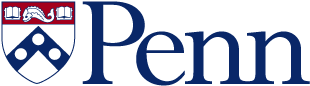 1
Penn ESE535 Spring 2015 -- DeHon
Behavioral 
(C, MATLAB, …)
Arch. Select
Schedule
RTL
FSM assign
Two-level, 
Multilevel opt.
Covering
Retiming
Gate Netlist
Placement
Routing
Layout
Masks
Today
Problem
Brute-Force/Exhaustive
Greedy
Estimators
Analytical Provisioning 
ILP Schedule and Provision
2
Penn ESE535 Spring 2015 -- DeHon
Previously
General formulation for scheduled operator sharing 
 VLIW
Fast algorithms for scheduling onto fixed resource set
List Scheduling
More extensive algorithms for time-constrained
Force Directed, Branch-and-Bound
3
Penn ESE535 Spring 2015 -- DeHon
VLIW
Instruction
Memory
Address
X
X
+
4
Penn ESE535 Spring 2015 -- DeHon
Today
How do we determine the set of resources?
X
X
+
5
Penn ESE535 Spring 2015 -- DeHon
Today: Provisioning
Given
An area budget
A graph to schedule
A library of operators
Determine: 
Delay minimizing set of operators
Or delay-achieving set of operators
i.e. select the operator set
X
X
+
6
Penn ESE535 Spring 2015 -- DeHon
Exhaustive
Identify all area-feasible operator sets
E.g. preclass exercise
Schedule for each
Select best

 optimal
Drawbacks?
7
Penn ESE535 Spring 2015 -- DeHon
Exhaustive
How large is space of feasible operator sets?
As function of 
operator types – O
Types: add, multiply, divide, ….
Maximum number of operators of type m
8
Penn ESE535 Spring 2015 -- DeHon
Implication
Feasible operator space can be too large to explore exhaustively
9
Penn ESE535 Spring 2015 -- DeHon
Greedy Incremental
Start with one of each operator
While (there is area to hold an operator)
Which single operator
Can be added without exceeding area limit?
Schedule (maybe list-schedule?)
Calculate benefit (maybe DT/DA?)
Pick largest benefit
Add one operator of that type
How long does this run?
Tschedule(E)* O(operator-types * A)
10
Penn ESE535 Spring 2015 -- DeHon
Greedy Incremental
Work Preclass with greedy incremental
For each step
half class evaluate each candidate resource
11
Penn ESE535 Spring 2015 -- DeHon
Greedy Incremental
Start with one of each operator
While (there is area to hold an operator)
Which single operator
Can be added without exceeding area limit?
Schedule (maybe list-schedule?)
Calculate benefit (maybe DT/DA?)
Pick largest benefit
Add one operator of that type

Weakness?
12
Penn ESE535 Spring 2015 -- DeHon
Example
Find best 5
  operator 
  solution.
13
Penn ESE535 Spring 2015 -- DeHon
Example
Find best 5
  operator 
  solution.
A
B
C
D
E
F
G
H
I
J
K
14
Penn ESE535 Spring 2015 -- DeHon
Example
Find best 5
  operator 
  solution.
One of each.
A
B
C
D
E
F
G
H
I
J
K
15
Penn ESE535 Spring 2015 -- DeHon
Example
Find best 5
  operator 
  solution.
Two Squares
A
B
C
D
E
F
G
H
I
J
K
16
Penn ESE535 Spring 2015 -- DeHon
Example
Find best 5
  operator 
  solution.
Two Diamonds
A
B
C
D
E
F
G
H
I
J
K
17
Penn ESE535 Spring 2015 -- DeHon
Example
Find best 5
  operator 
  solution.
Two Circles
A
B
C
D
E
F
G
H
I
J
K
18
Penn ESE535 Spring 2015 -- DeHon
Example
Which should
greedy add?
Find best 5
  operator 
  solution.
Incremental addition
 does not accelerate.
19
Penn ESE535 Spring 2015 -- DeHon
Example
Two sqs 
+ Two diamonds
Find best 5
  operator 
  solution.
A
B
C
D
E
F
G
H
I
J
Max effect:
Incremental
may not suggest
next single addition.
K
20
Penn ESE535 Spring 2015 -- DeHon
Analytic Formulation
21
Penn ESE535 Spring 2015 -- DeHon
Challenge
Scheduling expensive 
O(|E|) or O(|E|*log(|V|)) using list-schedule
Results not analytic 
Cannot write an equation around them
Bounds are sometimes useful
No precedence  is resource bound
Often one bound dominates
Latency bound unaffected by operator count
22
Penn ESE535 Spring 2015 -- DeHon
Estimations
Step 1: estimate with resource bound
O(|E|) vs. O(|V|) evaluation

Step 2: use estimate in equations
T=max(N1/M1,N2/M2,….)

Most useful when RB>>CP
23
Penn ESE535 Spring 2015 -- DeHon
Constraints
Let Ai be area of operator type i
Let Mi by number of operators of type i
(start summary of variables on board)
24
Penn ESE535 Spring 2015 -- DeHon
Achieve Time Target
Want to achieve a schedule in T cycles
What constraint equation does that imply? (what property must hold?)
Each resource bound must be less than T cycles:
Ni/Mi ≤ T
25
Penn ESE535 Spring 2015 -- DeHon
Algebraic Solve
Set of equations
Ni/Mi ≤ T
S Ai Mi ≤ Area
Assume equality for time bound
Ni/Mi=T  Mi=Ni/T
26
Penn ESE535 Spring 2015 -- DeHon
Rearranging
27
Penn ESE535 Spring 2015 -- DeHon
Bounding T
Gives Lower Bound on T
Intuition: N of each is right balance given unbounded area;
                Scale to area available.
28
Penn ESE535 Spring 2015 -- DeHon
Preclass
What is Tlower for preclass?
29
Penn ESE535 Spring 2015 -- DeHon
Back Substitute from T to x
Mi=Ni/T


Mi won’t necessarily be integer
Round down definitely feasible solution
May have room to move a few up by 1
Reduces range may need to search
(just over the residual area once rounded down)
30
Penn ESE535 Spring 2015 -- DeHon
Preclass
Mi=Ni/T
T>=3
Madd, Mmpy ?
Madd = 8/3  2 or 3
Mmpy = 4/3  1 or 2
31
Penn ESE535 Spring 2015 -- DeHon
Counter Example
1 Unit each
Area = 4 Units
What would analytic predict?
What is best?
How does CP compare to RB?

Analytic Resource Estimate
Most useful when RB>>CP
32
Penn ESE535 Spring 2015 -- DeHon
Analytic Counter Example
How would greedy incremental work on this one?
33
Penn ESE535 Spring 2015 -- DeHon
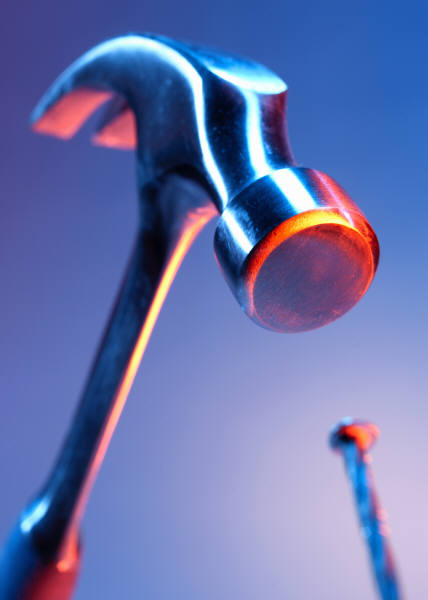 ILP
Maybe we can do exhaustive, 
if we formulate properly.
34
Penn ESE535 Spring 2015 -- DeHon
ILP
Integer Linear Programming
Formulate set of linear equation constraints (inequalities)
Ax0+Bx1+Cx2 ≤ D
x0+x1=1
A,B,C,D – constants
xi – variables to satisfy
No products on variables, just linear weighted sums
Can constrain variables to integers
No polynomial time guarantee
But often practical
Solvers exist   (significant piece on April 1 (seriously))
35
Penn ESE535 Spring 2015 -- DeHon
ILP Provision and Schedule
Now to make it look like an ILP nail…
Formulate operator selection and scheduling as ILP problem
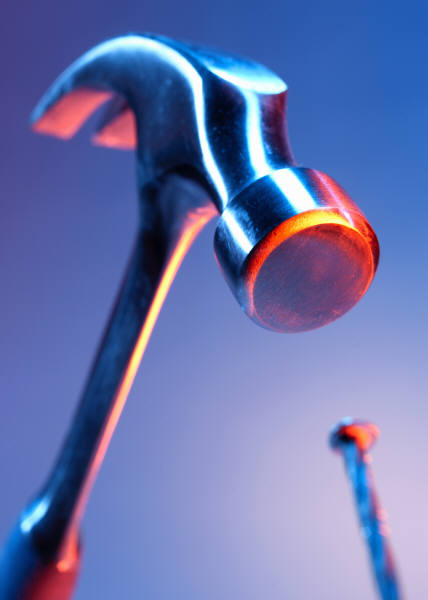 36
Penn ESE535 Spring 2015 -- DeHon
Formulation
Integer variables Mi 
 number of operators of type i
0-1 (binary) variables xi,j
1 if node i is scheduled into timestep j
0 otherwise

Variable assignment completely specifies operator selection and schedule
This formulation for achieving a target time T(time constrained) 
 j ranges 0 to T-1
37
Penn ESE535 Spring 2015 -- DeHon
Target T  Min T
Formulation targets T
What if we don’t know T? 
Want to minimize T?
Do binary search for minimum T
How does that impact solution time?
38
Penn ESE535 Spring 2015 -- DeHon
Constraints
What properties must hold true for a solution to be valid?
Total area constraints
Not assign too many things to a timestep
Assign every node to some timestep
Maintain precedence
39
Penn ESE535 Spring 2015 -- DeHon
(1) Total Area
Same as before
40
Penn ESE535 Spring 2015 -- DeHon
(2) Not overload timestep
For each timestep j
For each operator type k
41
Penn ESE535 Spring 2015 -- DeHon
(3)  Node is scheduled
For each node in graph
Can narrow to sum over slack window.
42
Penn ESE535 Spring 2015 -- DeHon
(4) Precedence Holds
For each edge from node src to node snk
Can narrow to sum over slack windows.
43
Penn ESE535 Spring 2015 -- DeHon
Example (Time Permitting)
What are the ILP equations for the preclass example?
Total area constraints
Not assign too many things to a timestep
Assign every node to some timestep
Maintain precedence
44
Penn ESE535 Spring 2015 -- DeHon
Constraints
Total area constraints
Not assign too many things to a timestep
Assign every node to some timestep
Maintain precedence
45
Penn ESE535 Spring 2015 -- DeHon
ILP Solver
ILP Solver can take these constraints and find a solution (satisfying assignment)

On Wednesday, will see how to start to make this practical
46
Penn ESE535 Spring 2015 -- DeHon
Round up Algorithms and Runtimes
Exhaustive Schedule
Greedy Schedule
Analytic Estimates
ILP formulation
47
Penn ESE535 Spring 2015 -- DeHon
Big Ideas:
Estimators
Dominating Effects
Reformulate as a problem we already have a solution for
ILP
Technique: Greedy
Technique: ILP
48
Penn ESE535 Spring 2015 -- DeHon
Admin
Assignment 5 Thursday
No class on Monday
Will have class on Wednesday
No assignment 6 supplement
Focus on project and writeup
Reading for Wednesday online
49
Penn ESE535 Spring 2015 -- DeHon